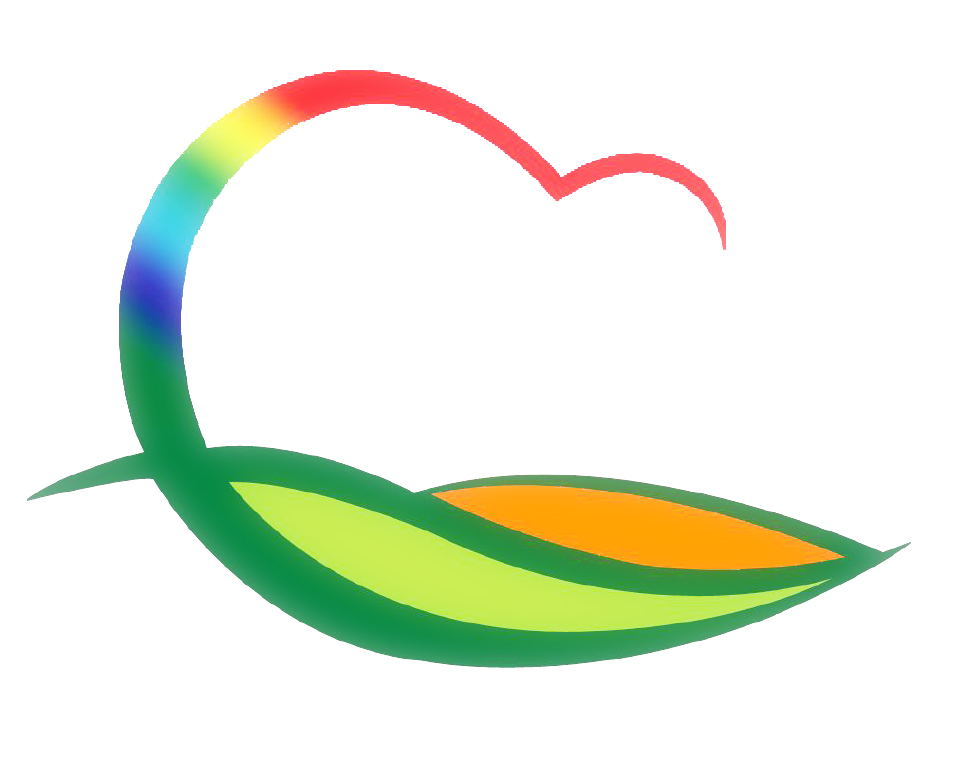 생 활 지 원 과
[Speaker Notes: 먼저, 지금의 옥천입니다.]
14-1. 여성정책위원회 개최
일      시 : 2. 12.(금) 14:00
장      소 : 군청 상황실
인      원 : 19명(위원장 : 부군수)
내      용 
    - 2015년 여성발전기금 결산안 심의 
    - 2016년 여성발전기금사업 선정 및 16년 기금운용 심의
14-2. 여성회관 문화강좌  강사 및 수강생 모집
접수기간 : 2. 1.(월) ~ 2. 15.(월)
운영기간 : 3월 ~ 6월
내      용 : 남자생활요리, POP  등 15개 강좌
14-3. 영동군보육정책위원회 개최
일     시 : 2. 25.(목) 14:00
장     소 : 군청 상황실
인     원 : 9명(위원장 : 부군수)
내     용 : 2016년  보육수급계획 및 교사 대 아동비율의
                  특례인정 심의
14-4. 어울림 마당 및 동아리활동지원 사업 공고·접수 
공고·접수 기간 : 2. 5.(금) ~ 2. 19.(금)
사업 기간 : 3월 ~ 12월
사  업  량 : 어울림마당 1개소, 청소년동아리 7개소
내       용 : 청소년 문화체험 등 상설 공간 제공(어울림마당)
                     및 청소년 동아리 활동 지원
14-5. 학교급식지원 심의위원회 개최
일      시 : 2. 26.(금) 14:00
장      소 : 군청 상황실(위원장 : 부군수)
인      원 : 12명
내      용 : 학교급식 지원내역 심의
14-6. 레인보우영동도서관 독서프로그램 수강생 모집 
모집기간 : 2. 22. (월) ~ 3. 7.(월)   
모집방법 : 선착순 방문접수(1층 어린이자료실)
홍보방법 : 군 · 도서관  홈페이지 · 보도자료 게재
내      용 : 독서동아리 , 부모와 함께하는 역사 북아트,
                   영어명작동화 읽기
14-7. 셋째 이상 자녀 고등학교 학비지원 신청 접수
일      시 : 2월 중
대      상 : 관내 주민등록을 두고 있는 셋째 이상 고등학생 자녀 
지급내역 : 입학금, 학교운영비 및 수업료
14-8. 관내 초·중·고  및 영동대학교 졸업식
일      정 : 2. 4. (목) ~ 2. 19. (금)
세부일정
14-9. 영동군 드림스타트 운영위원회 개최
일      시 : 2. 29. (월) 14:00 
장      소 : 상황실
인      원 : 위원 13명 (위원장 : 부군수) 
내      용 : 2016년 영동군 드림스타트 사업안내 등
14-10. 드림스타트 지역사회연계 프로그램 운영
기      간 : 2월 ~ 12월 (주1회 운영)
장      소 : 10개소 (지역아동센터 9, 학산면복지회관 1)
인      원 : 165명
내      용 : 합창교실 및 집단상담 등 7개 프로그램 운영
14-11. 다소비식품(가공식품) 수거검사
수 거  일 : 2. 24. (수)  
수거건수 : 10건 이상(액상차, 국수 등)
검사기관 : 도 보건환경연구원
검사항목 : 성상, 이물, 보존료 등
14-12. 설 명절대비 즉석판매제조가공업 지도점검
일     정 : 2. 3.(수) ~ 2.5(금)
점 검 반 : 식품안전팀장 외 2명
대     상 : 44개소(떡 방앗간)
내     용 
  - 무신고 또는 무표시제품 식품제조에 사용여부
  - 유통기한 경과제품 원료사용 행위
14-13. 발렌타인데이 성수식품 판매업소 점검
점 검 일 : 2. 11. (목) 
점 검 반 : 식품안전팀장 외 3명
대     상 : 21개소(제과점, 기타식품판매업)
내     용 
  - 무허가,무등록,무표시 제품 조리·진열·보관·판매 여부
  - 유통기한 경과제품 진열 보관·판매여부
14-14. 식품진흥기금 시설개선융자금 신청접수 
기    간 : 2. 1. (월) ~ 2. 12. (금)
대    상 : 808개소 (일반음식점 및 식품제조가공업)
접 수처 : 식품안전팀, 한국외식업중앙회충북지회영동군지부  
내    용 : 식품접객업 영업장 및 제조가공업 시설개선